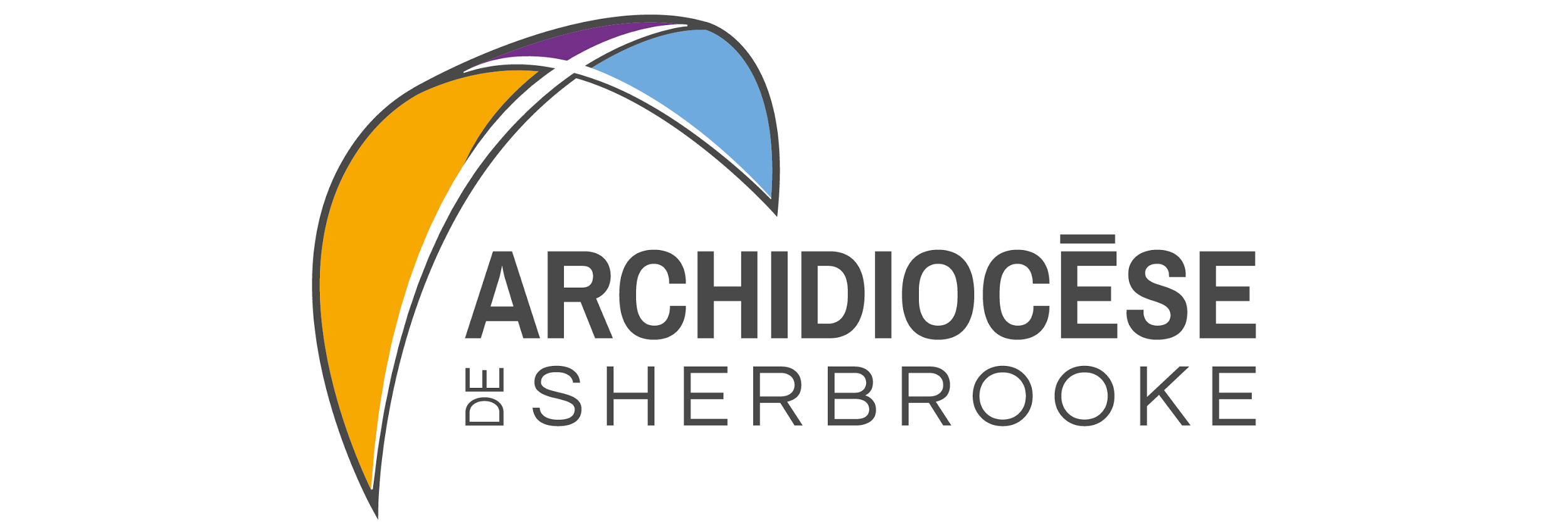 Les défis de l’accueil dans la culture actuelle
Le mercredi 15 février 2017
Centre communautaire Richard-Gingras, Sherbrooke
Céline Martel, relationniste
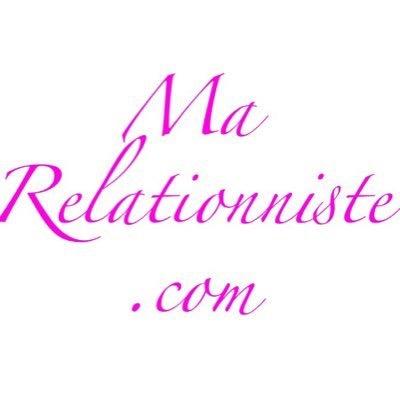 Pourquoi et comment les organisations sérieuses travaillent-elles l’accueil?
Une image vaut mille mots (Confusius)

Impossible de ne pas communiquer!
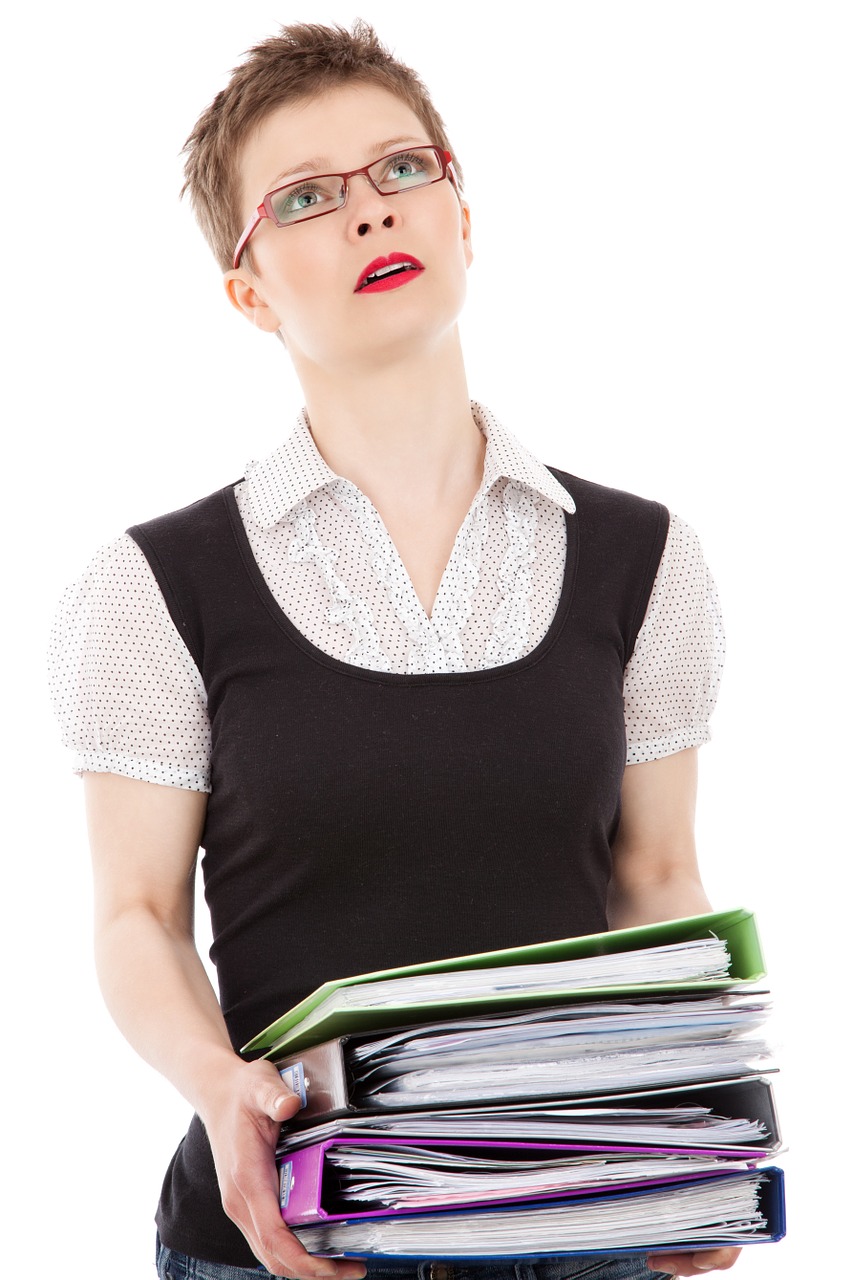 Pourquoi et comment les organisations sérieuses travaillent-elles l’accueil?
Points communs:
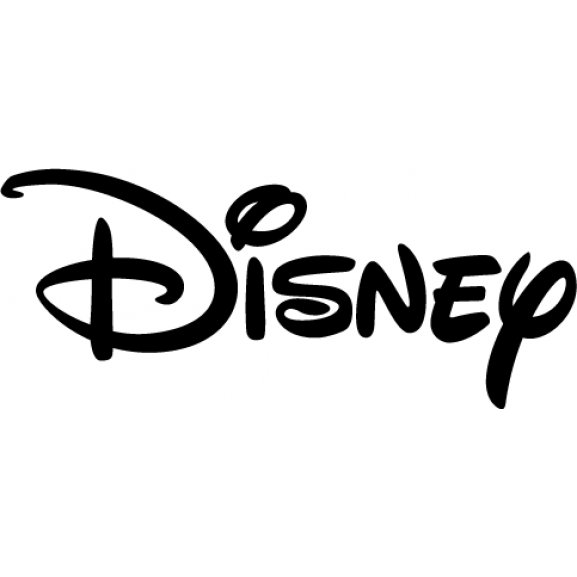 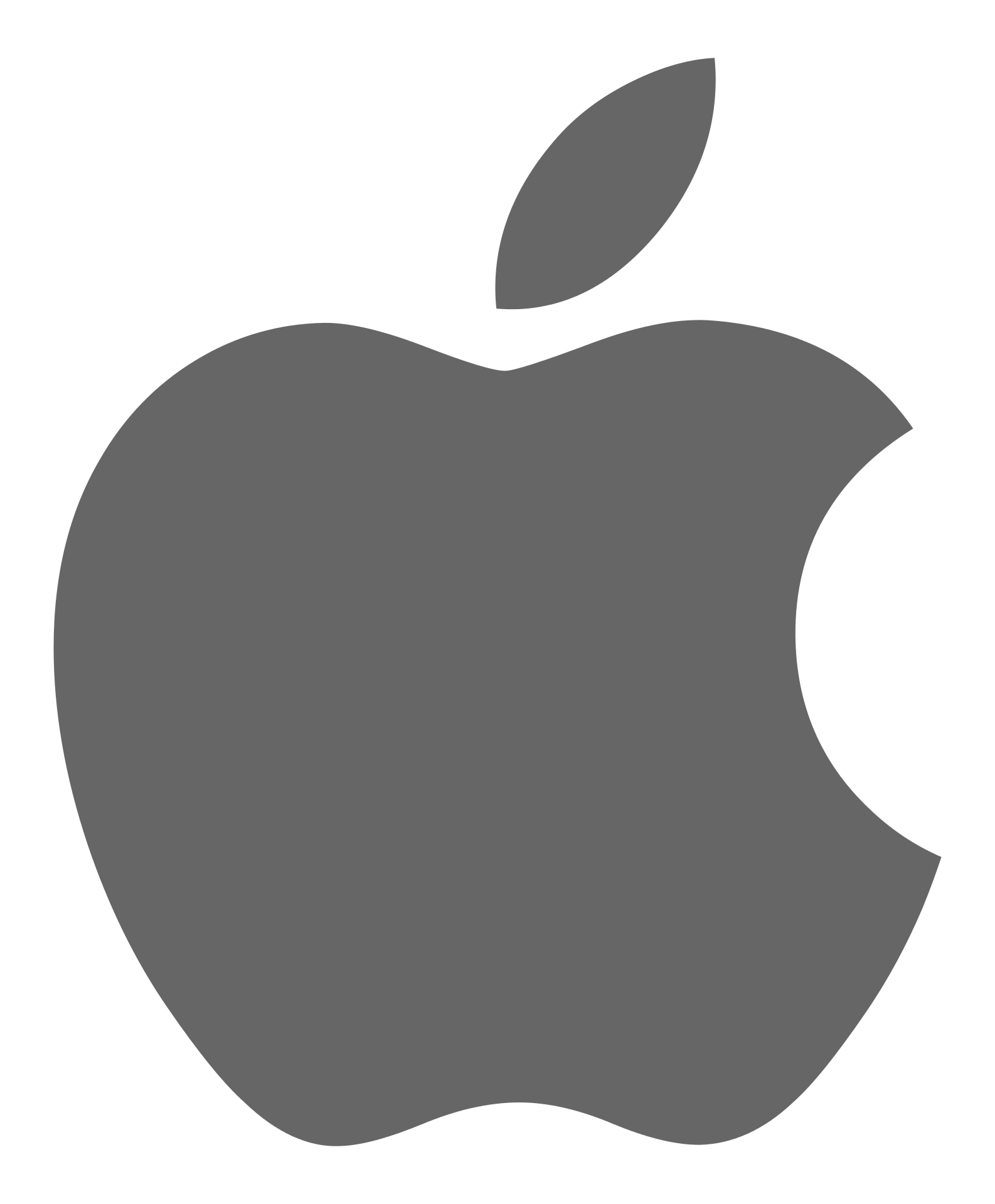 Pourquoi et comment les organisations sérieuses travaillent-elles l’accueil?
Logos reconnus mondialement
Évoquent la confiance
Certaine notoriété
Succès, réussite
Pourtant….. produits plus dispendieux que leurs concurrents! 
Pourquoi leurs clients paient autant pour ces produits?
Pourquoi et comment les organisations sérieuses travaillent-elles l’accueil?
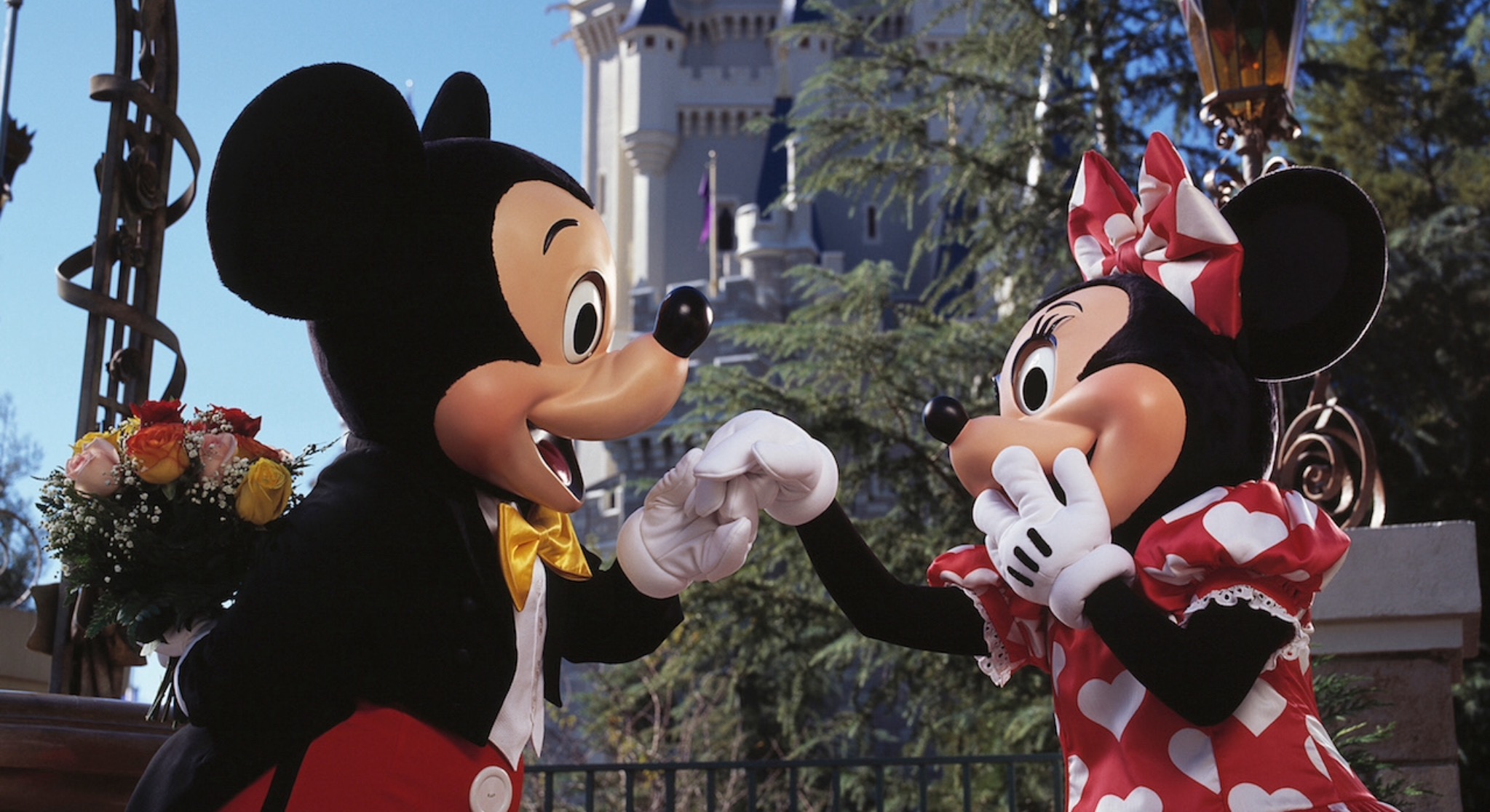 Les émotions et l’expérience vécue!
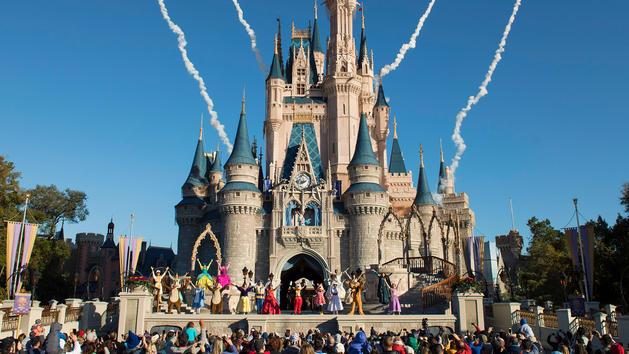 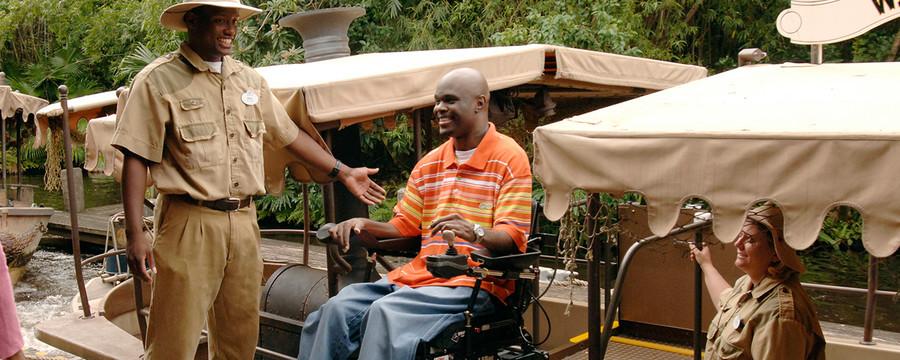 Pourquoi et comment les organisations sérieuses travaillent-elles l’accueil?
La recette des grandes organisations: cultiver son image de marque!
Cohérence avec ses valeurs
Cohérence avec son image réelle, souhaitée et perçue
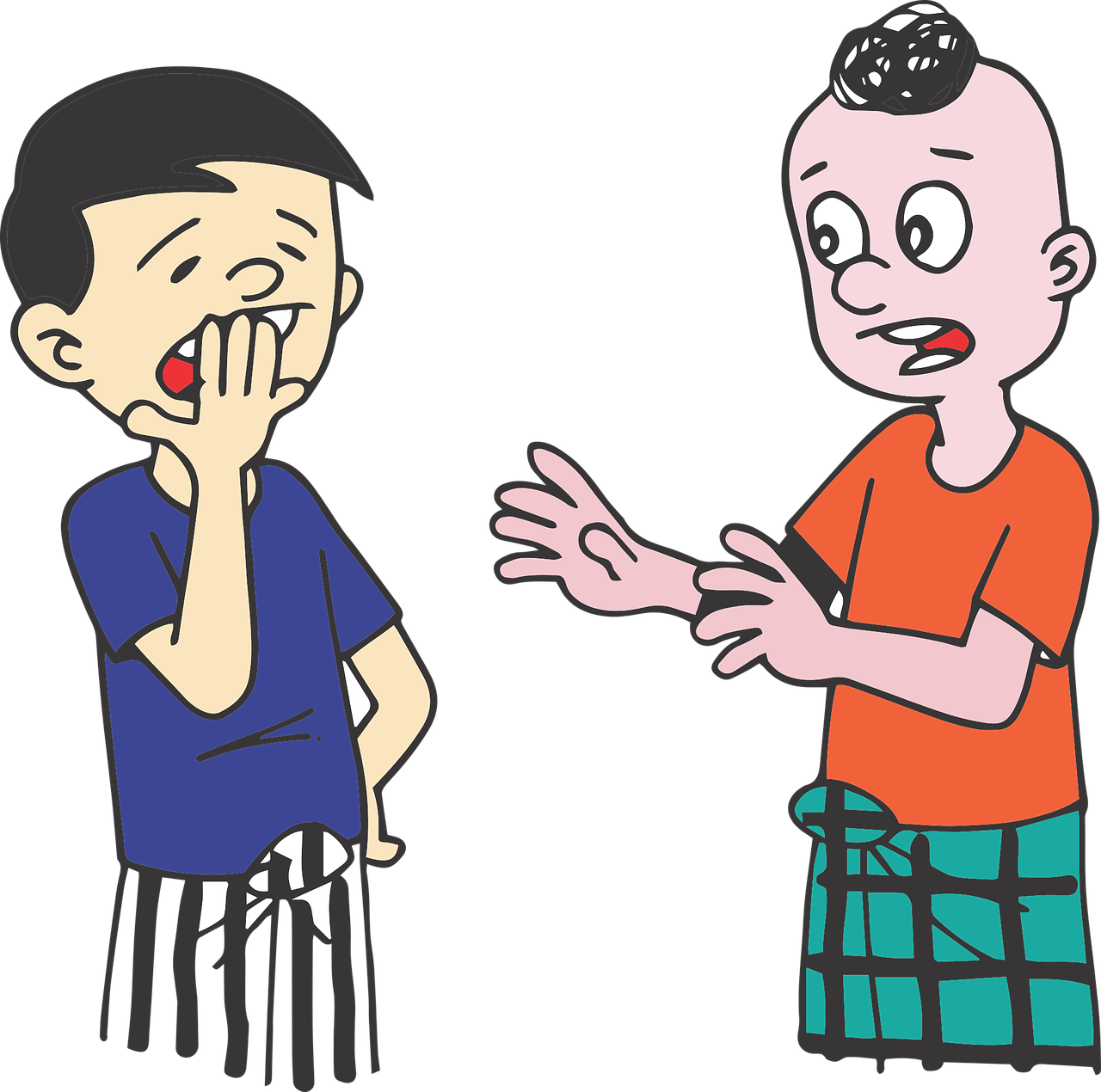 Pourquoi et comment les organisations sérieuses travaillent-elles l’accueil?
Pourquoi? 
Payant pour la notoriété, pour les profits, pour la crédibilité!
Employés et cadres se doivent de respecter l’image de marque!
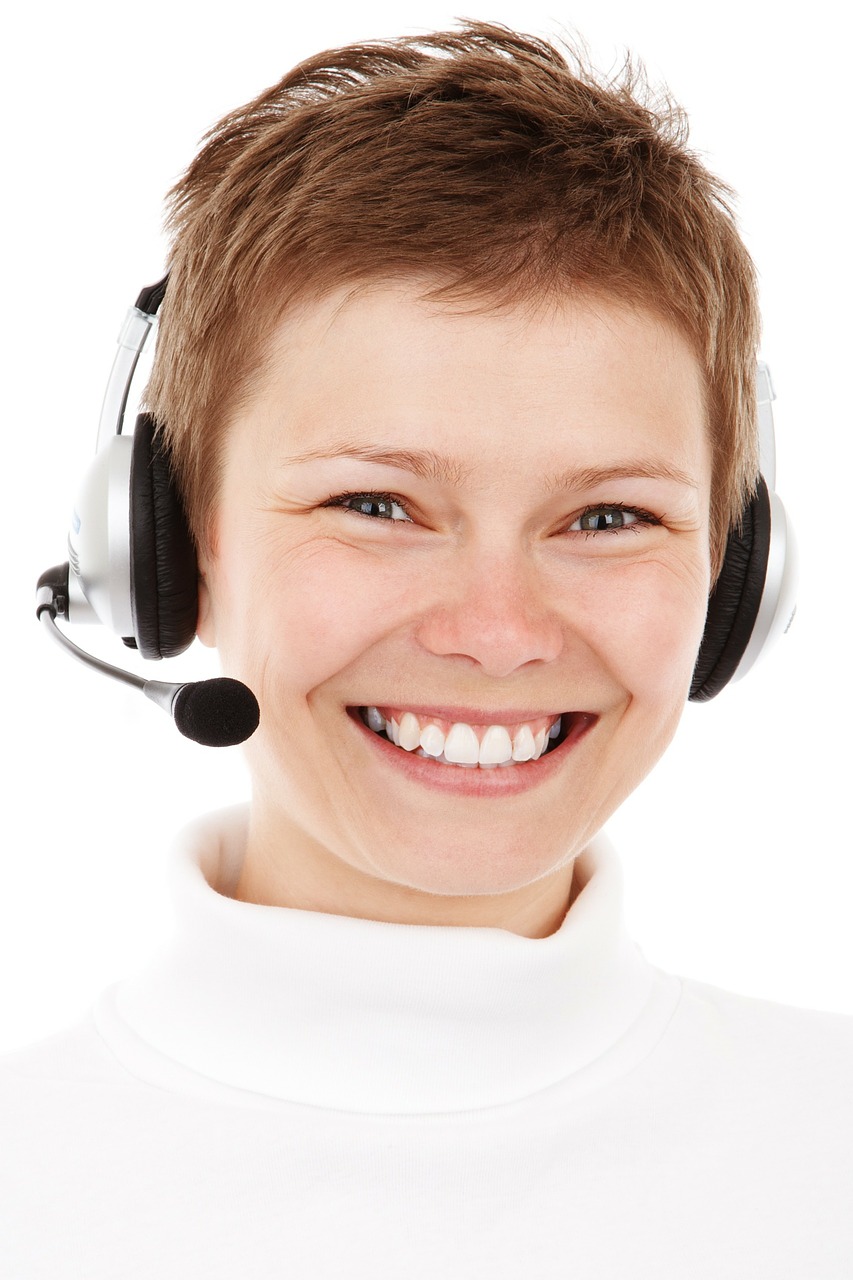 Pourquoi et comment les organisations sérieuses travaillent-elles l’accueil?
Image réelle, image projetée, image perçue..
Nous ne pouvons contrôler comment les gens perçoivent notre message… Mais nous pouvons contrôler comment nous livrons ce message! 

https://youtu.be/1EmagIpxjcM 
À tout de suite!
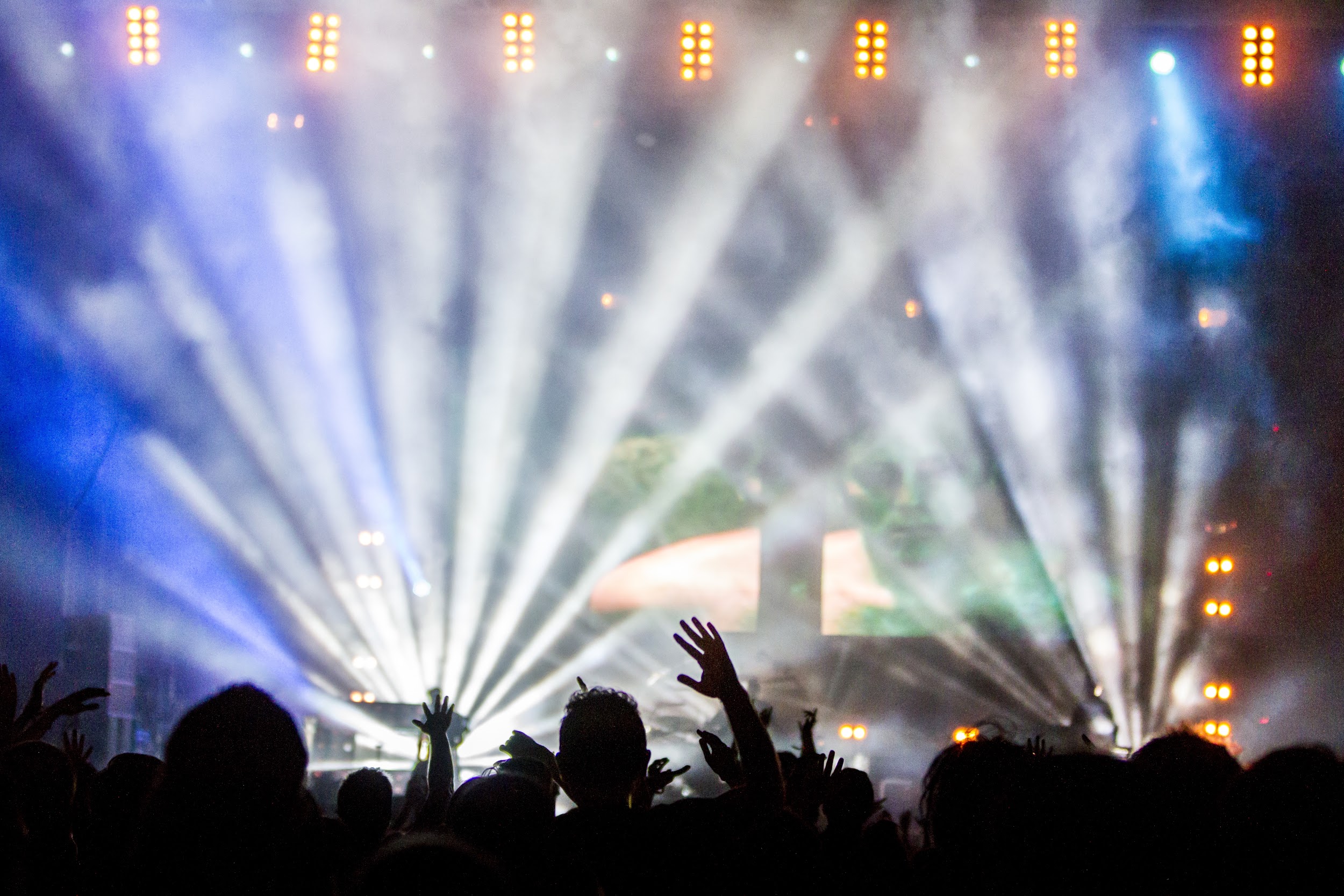